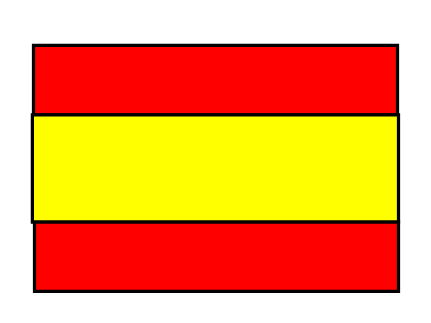 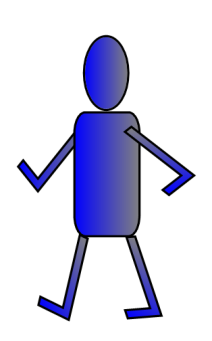 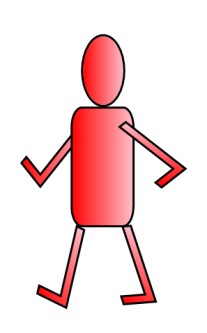 SPANISH VERBS: REFLEXIVE VERBSWho is doing the verb?Which reflexive pronoun do I need?
AIMS:
To learn what a reflexive verb is.
To learn how to form regular and irregular reflexive verbs.
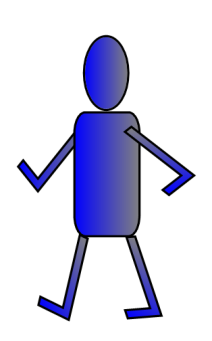 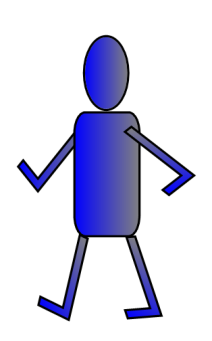 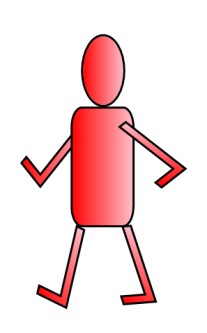 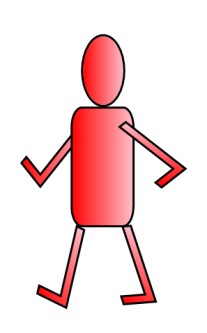 What is a reflexive verb?
Some verbs have a little pronoun between the subject and the verb.  They are called reflexive verbs because the pronoun reflects the subject.  In other words, the verb reflects back on the person doing it.

Think about the verb “to wash”. For example, you can wash a car or you can wash (yourself), i.e. have a wash. Or the verb “to get dressed” or “to dress oneself”. When you get dressed, you are dressing “yourself”, hence why this verb is reflexive.

Lavarse – to wash (oneself)
Me lavo		– I wash (myself)
Te lavas 		– You wash (yourself)
Se lava	 	– He/She washes (himself/herself)

As verbs, they follow the same patterns as other verbs in the same group, i.e. AR, ER and IR. It is only the presence of the reflexive pronoun that makes them different.
The full version of a present tense reflexive verb:
Levantarse - to get (oneself)up
Me 	levanto
Te 		levantas 
Se 		levanta 
Nos	levantamos
Os 		levantáis 
Se 		levantan
Now conjugate these verbs that follow the same pattern:
Lavarse – to wash / have a wash
Ducharse – to get showered / have a shower
Peinarse – to brush (hair)
Preguntarse – to wonder (ask oneself)
Present tense endings – remember the pattern!
Reflexive
Pronoun
Stem-Changing Verbs
You are already familiar with Spanish verbs in the present tense. 
Stem-changing verbs are a group of verbs that are also called root-changing or radical-changing verbs.  This simply means that their spelling changes in the stem or main part of the verb.
These spelling changes usually happen in the present tense, although they can happen in other tenses.
The most common stem changes are e to ie (eg. Entender – entiendo), and o to ue (eg. Poder – puedo). 
Jugar (to play) is another stem changing verb.  This is the only verb that changes the u to ue (eg. Jugar – juego).
There is no change in the nosotros/as and vosotros/as forms in the present tense.
There is a separate lesson on a whole range of stem-changing verbs but for this lesson, we will only focus on some of the key reflexive verbs.
E > IE
E.g.		Despertarse 	to wake up

	me 	despierto
	te 	despiertas
	se 	despierta
	nos 	despertamos
	os 	despertáis
	se 	despiertan
See if you can conjugate this verb which follows the same pattern as despertarse:

sentarse		to sit

Or even harder because it is an IR verb:
divertirse	to enjoy oneself / have 		fun
NOTICE: The actual endings are still the same as regular verbs. It’s only the stem that has changed.
E > I
E.g.	vestirse		to get dressed

	me 	visto
	te	vistes
	se 	viste
	nos	vestimos
	os	vestís
	se	visten
See if you can conjugate this verb which follows the same pattern as vestirse:

despedirse	to say goodbye
NOTICE: The actual endings are still the same as regular verbs. It’s only the stem that has changed.
O > UE
E.g. 	Acostarse		to go to bed

	me	acuesto
	te	acuestas
	se	acuesta
	nos	acostamos
	os	acostáis
	se	acuestan
See if you can conjugate this verb which follows the same pattern as acostarse:

recordarse	to remember
NOTICE: The actual endings are still the same as regular verbs. It’s only the stem that has changed.
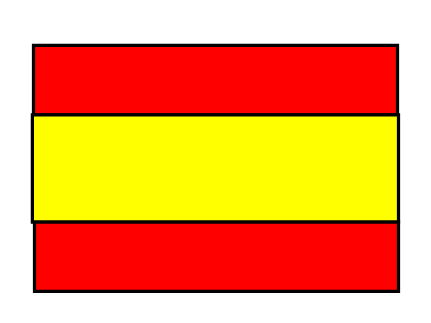 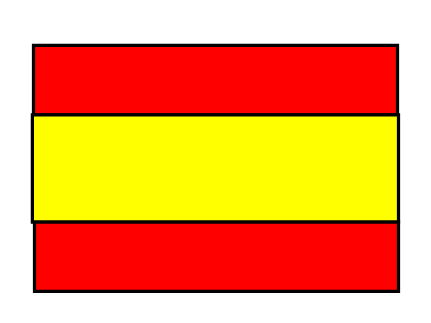 REMINDER: SPANISH REFLEXIVE VERBSReflexive pronoun + Stem* + Ending
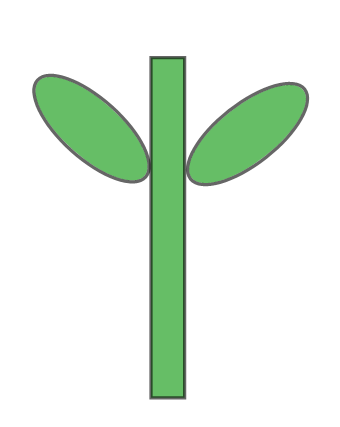 Me levanto = I get up
Se viste = He/She gets dressed
Nos acostamos = We go to bed
*Stem = The infinitive (the one you find when you 
look in a dictionary) minus the last 4 letters.
.
Match up the reflexive pronouns with the correct translation.Pause the recording, complete the activity and then mark your work. If you get it wrong, correct your answer so you learn from your mistake.
Me
Te
Se
Nos
Os
Se
Ourselves
Myself
Himself/Herself
Yourselves (plural)
Themselves
Yourself (singular)
The main difference with reflexive verbs is the presence of the reflexive pronoun. Look at the endings of the following verbs and decide on the correct reflexive pronoun. Only use the verbs you have just copied down to help you if you need to!Pause the video, complete the activity, then self-mark. If you get it wrong, correct your answer so you learn from your mistake.
me
  se
  nos
  os
  te
  me
   se
   se
______ lavo.
______ despierta.
______ levantamos.
______ vestís.
______ duchas.
______ acuesto.
______ prepara.
______ peinan.
Now translate the following verbs into English. Remember, when you look the verb up, you will see the infinitive with se at the end of the infinitive. This indicates that it is reflexive.Pause the video, complete the activity and then self-mark your work. If you get it wrong, correct your answer so you learn from your mistake.
He/She washes himself/herself
We wake up
He/She gets dressed
I go to bed
You (s) get showered
They get up
I brush
He/She wakes up
Se lava
Nos despertamos
Se viste
Me acuesto
Te duchas
Se levantan
Me peino
Se despierta
Look up the following verbs in a dictionary. You will see the words ending in AR, ER or IR plus the reflexive pronoun se. That will tell you which ending to add. Use the reminder on the right to help you if you need to.Pause the recording, complete the activity and then mark your work. If you get it wrong, correct your answer so you learn from your mistake.
o
      e
                      amos
                  an
                   áis
     es
(yo) me pein___
(él) se vist___
(nosotros) nos acost___
(ellas) se despiert___
(vosotras) os duch___
(tú) te vist___
REMINDER
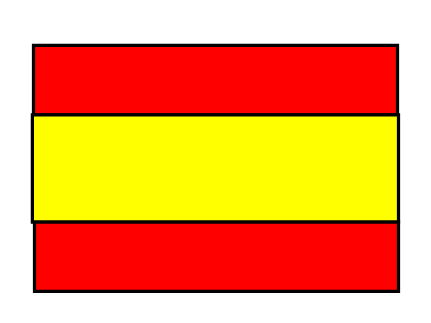 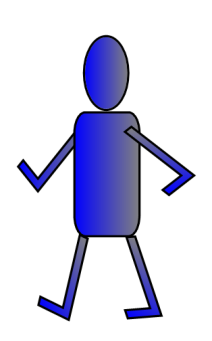 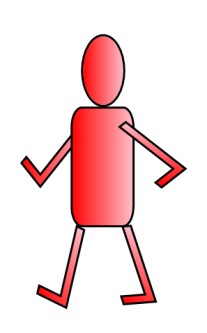 SPANISH VERBS: REFLEXIVE VERBSWho is doing the verb?Which reflexive pronoun do I need?
AIMS:
To learn what a reflexive verb is.
To learn how to form regular and irregular reflexive verbs.
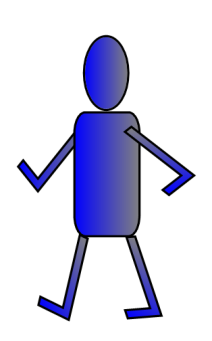 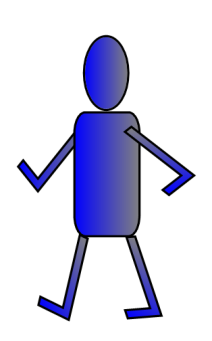 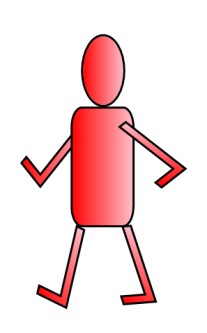 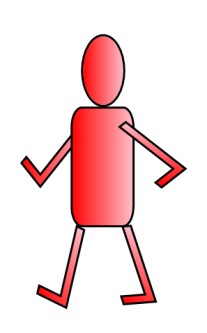